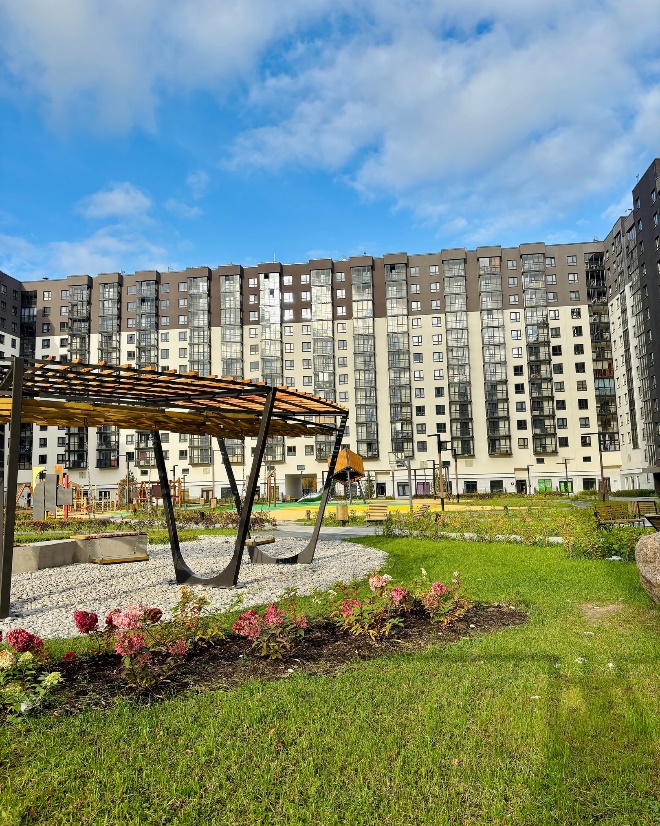 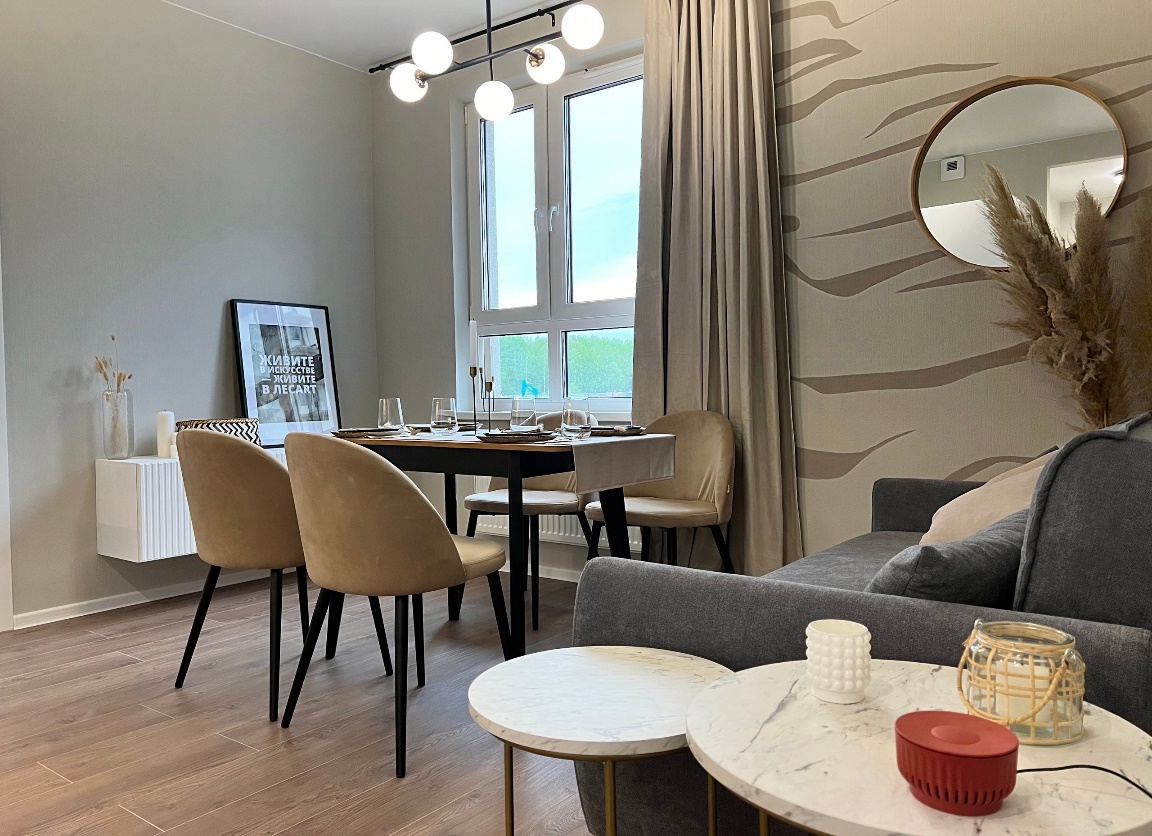 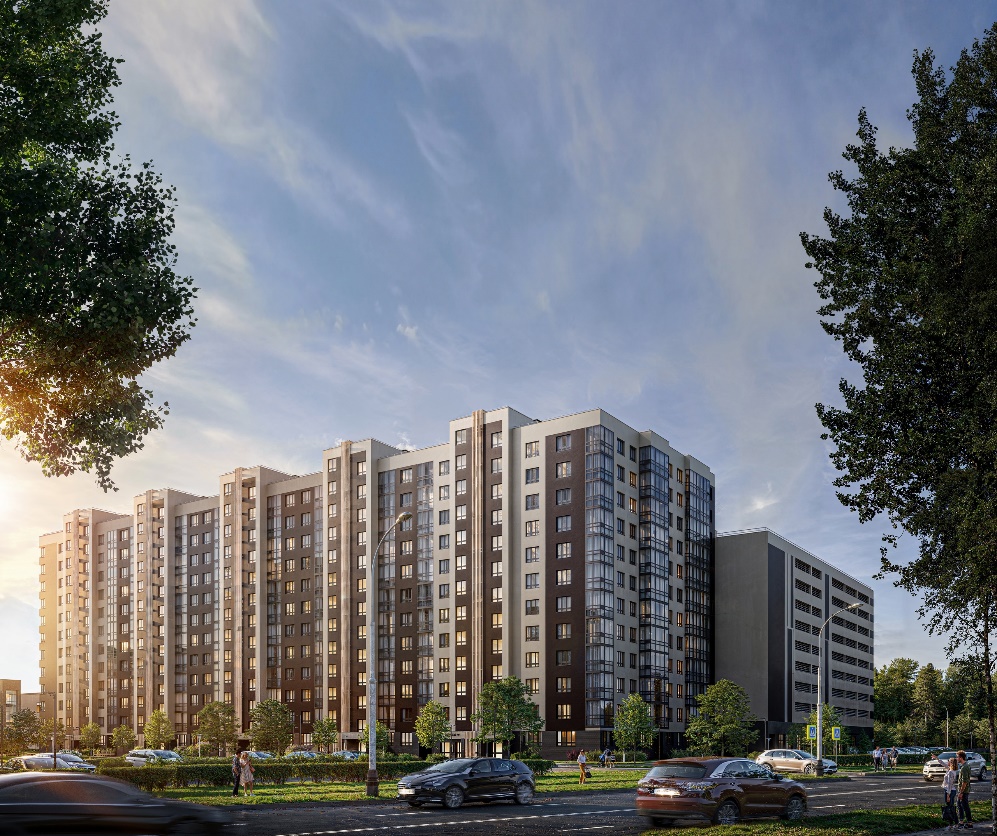 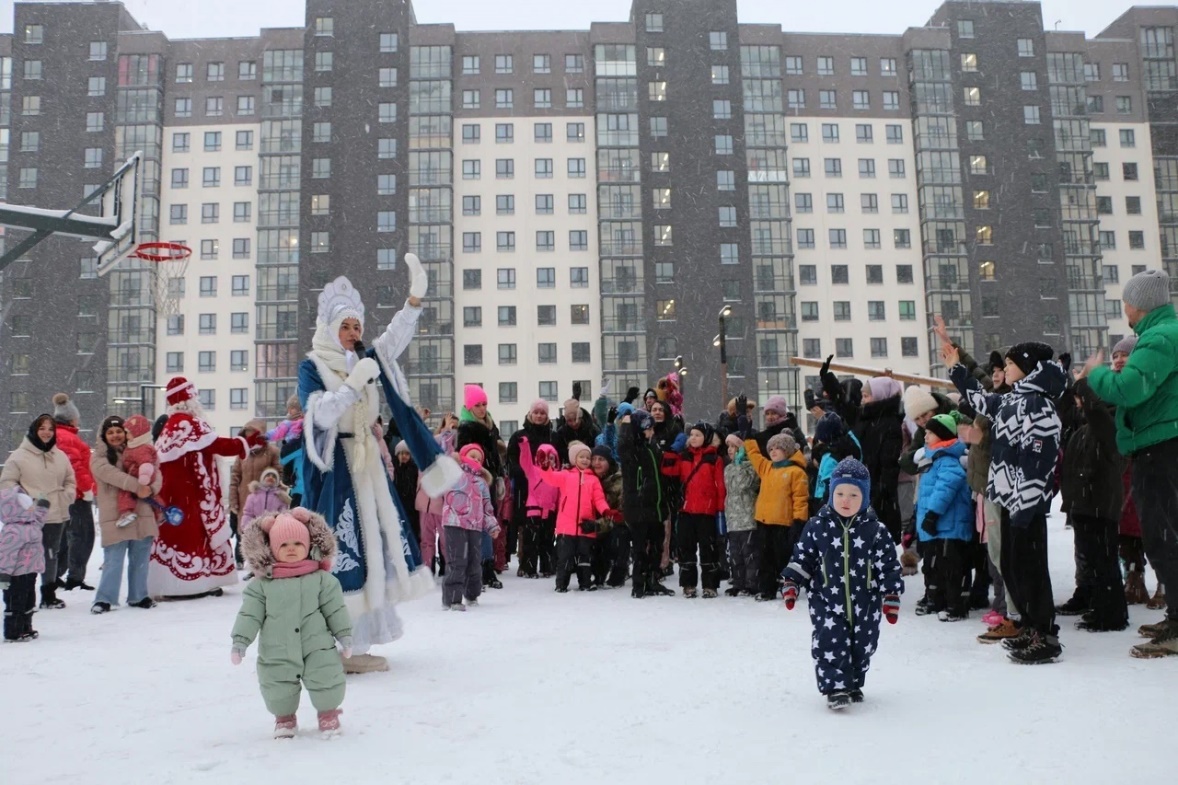 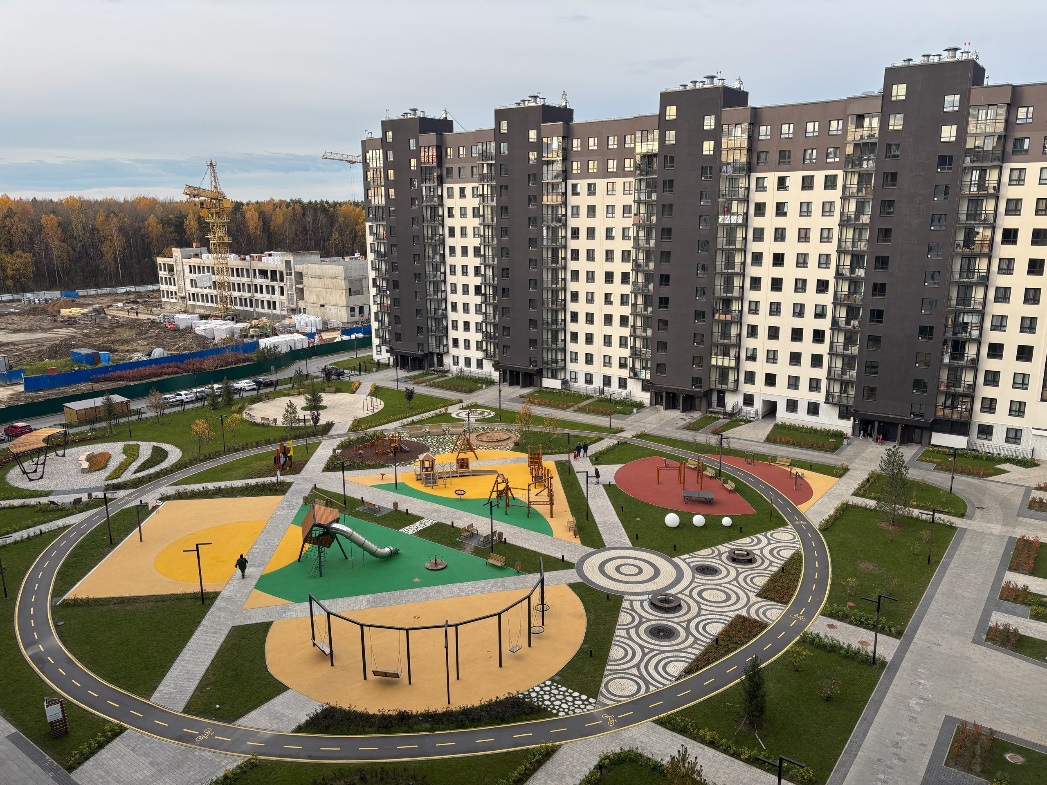 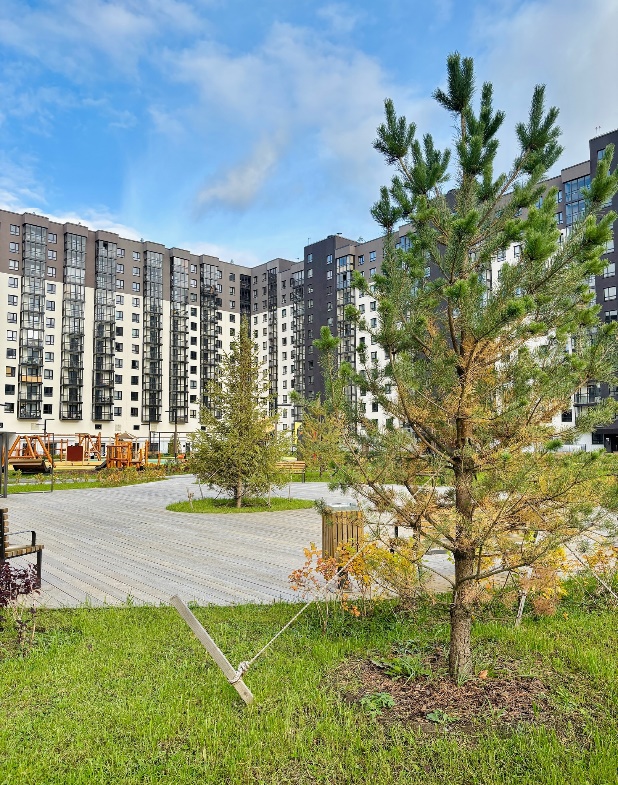 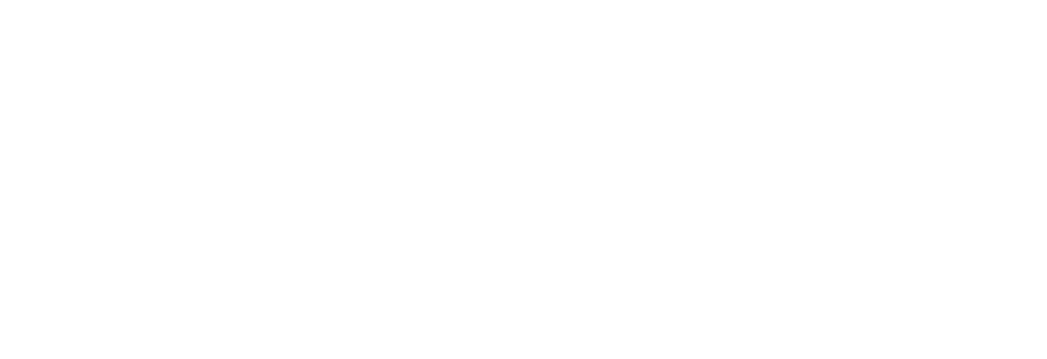 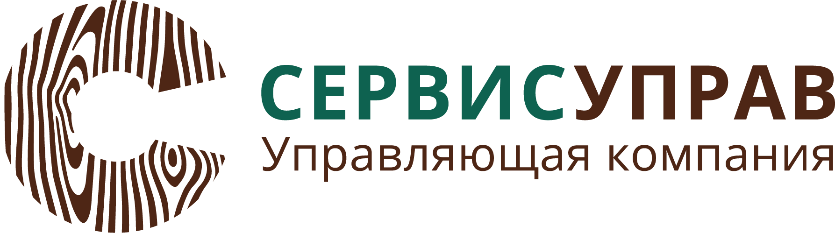 Отчет о проделанной работе
март 2025
Период:
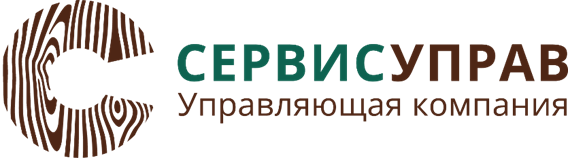 Плановые работы
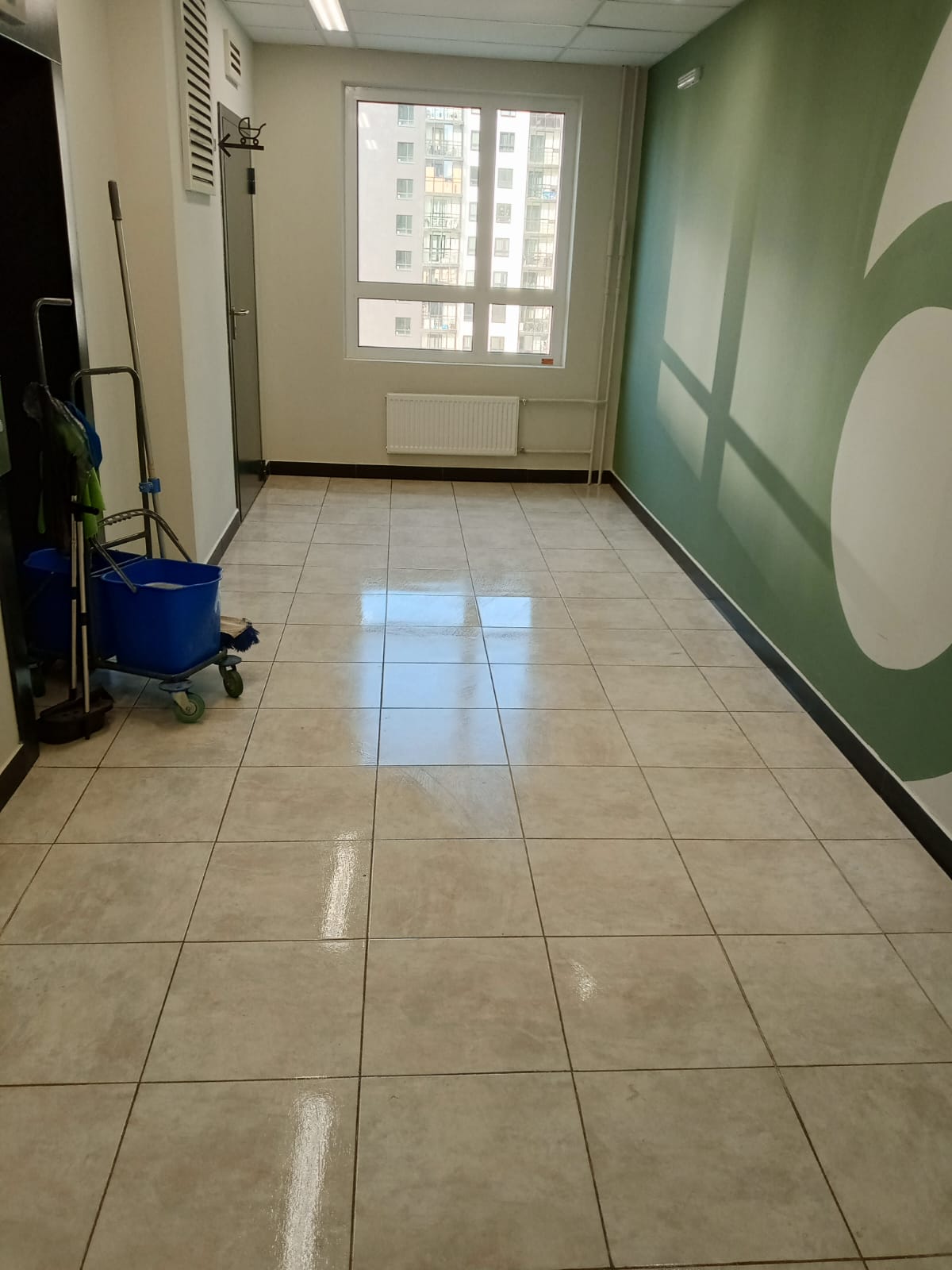 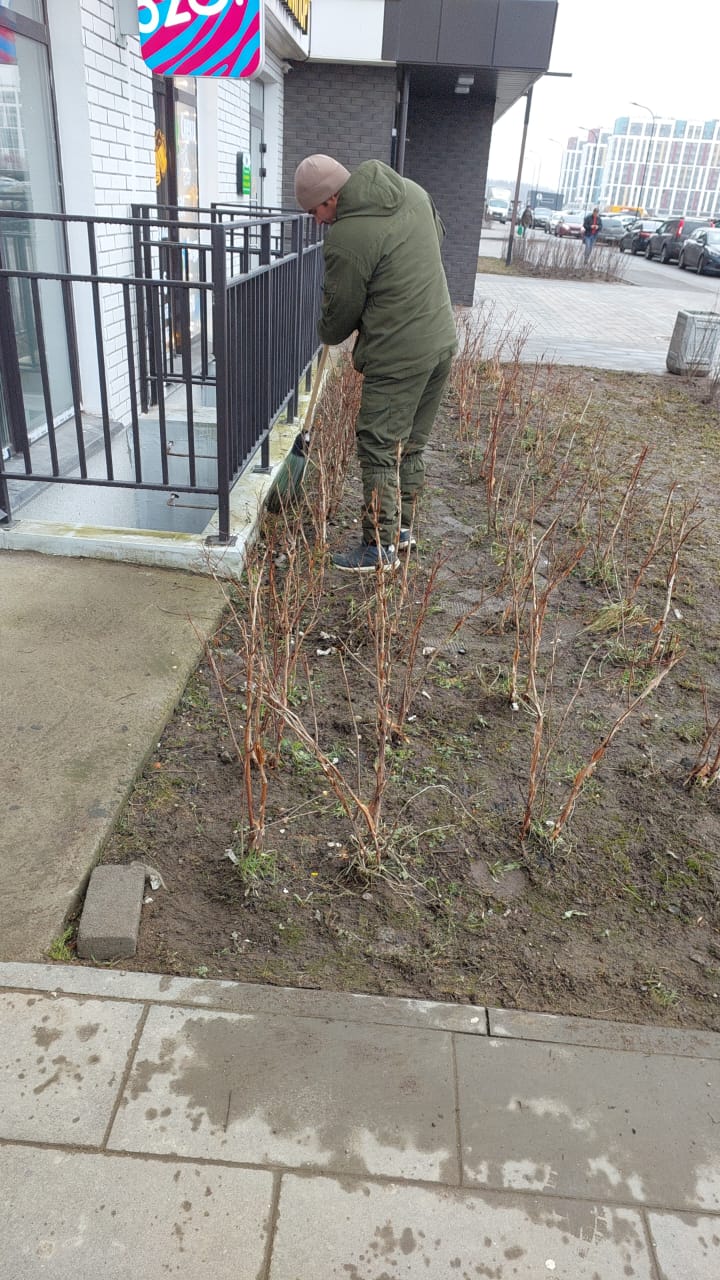 В марте наша управляющая компания выполнила все плановые работы по содержанию вашего дома. 
Вот основные результаты:  
Ежедневная уборка мест общего пользования 
🌳 Уход за придомовой территорией 
🗑 Своевременный вывоз ТКО 
🔧 Техническое обслуживание инженерных систем 
📞 Обработано 964 заявки через диспетчерскую службу
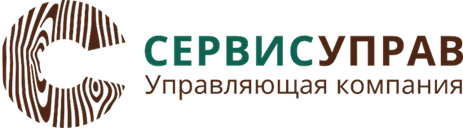 Работы марта
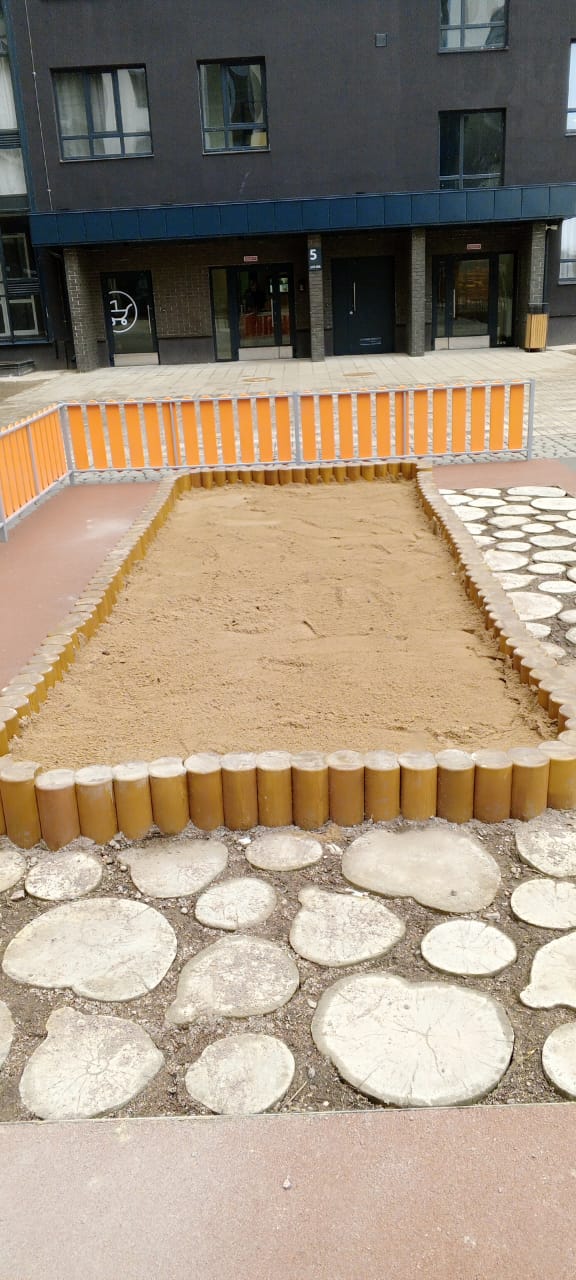 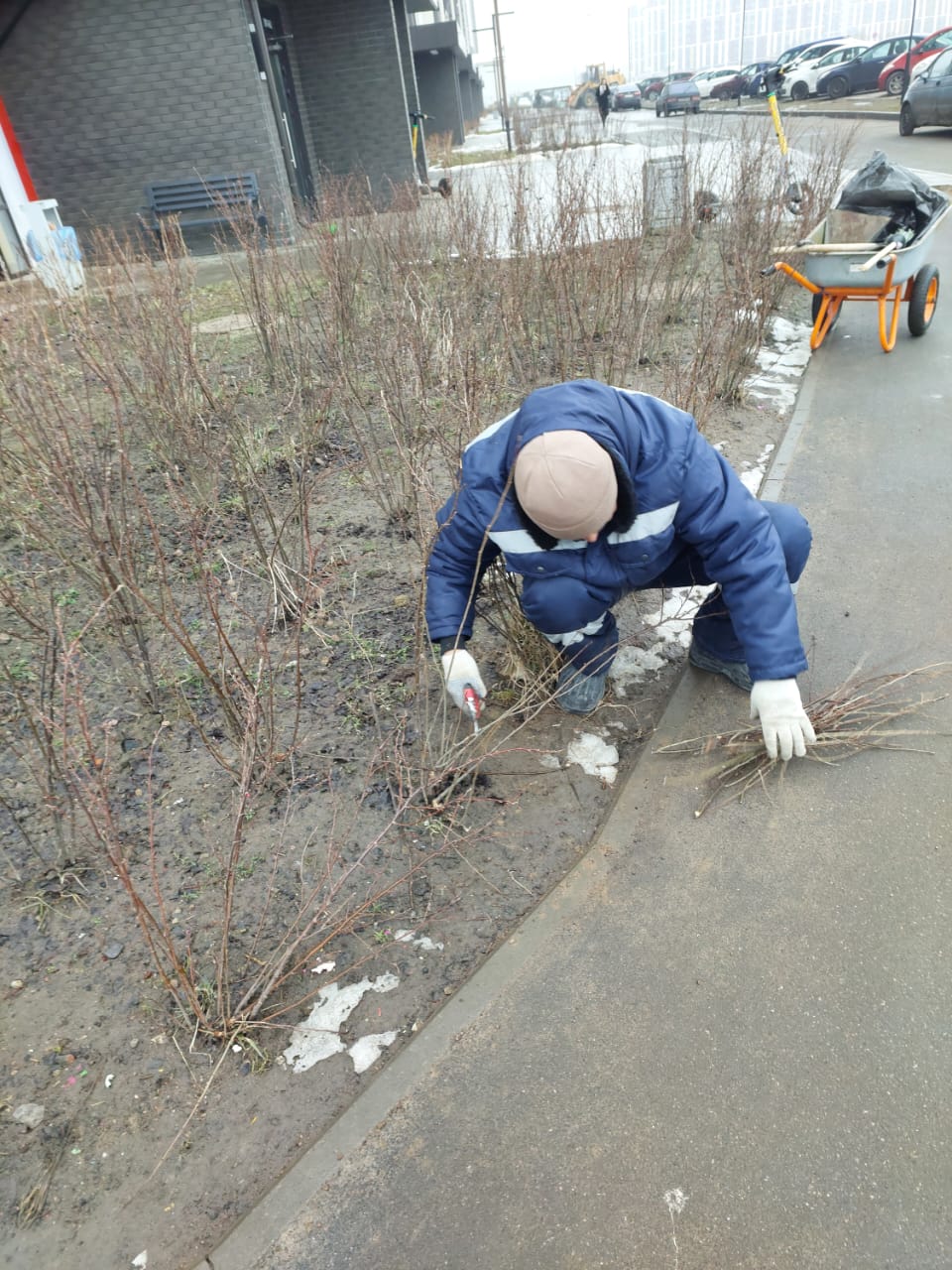 ❄ Зимнее содержание: 
Очистка территории от снега 
📍 Корпус 10/1, 10/2  

🐭 Санитарные мероприятия: Плановая дератизация технических помещений 

📍 Корпус 10/1, 10/2  

🌷 Весенние работы: Начало весенней уборки территории 
📍 Корпус 10/1, 10/2  

Засыпка песка в песочницу 
📍 Корпус 10/2
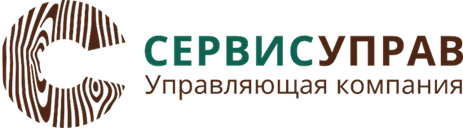 Работы марта
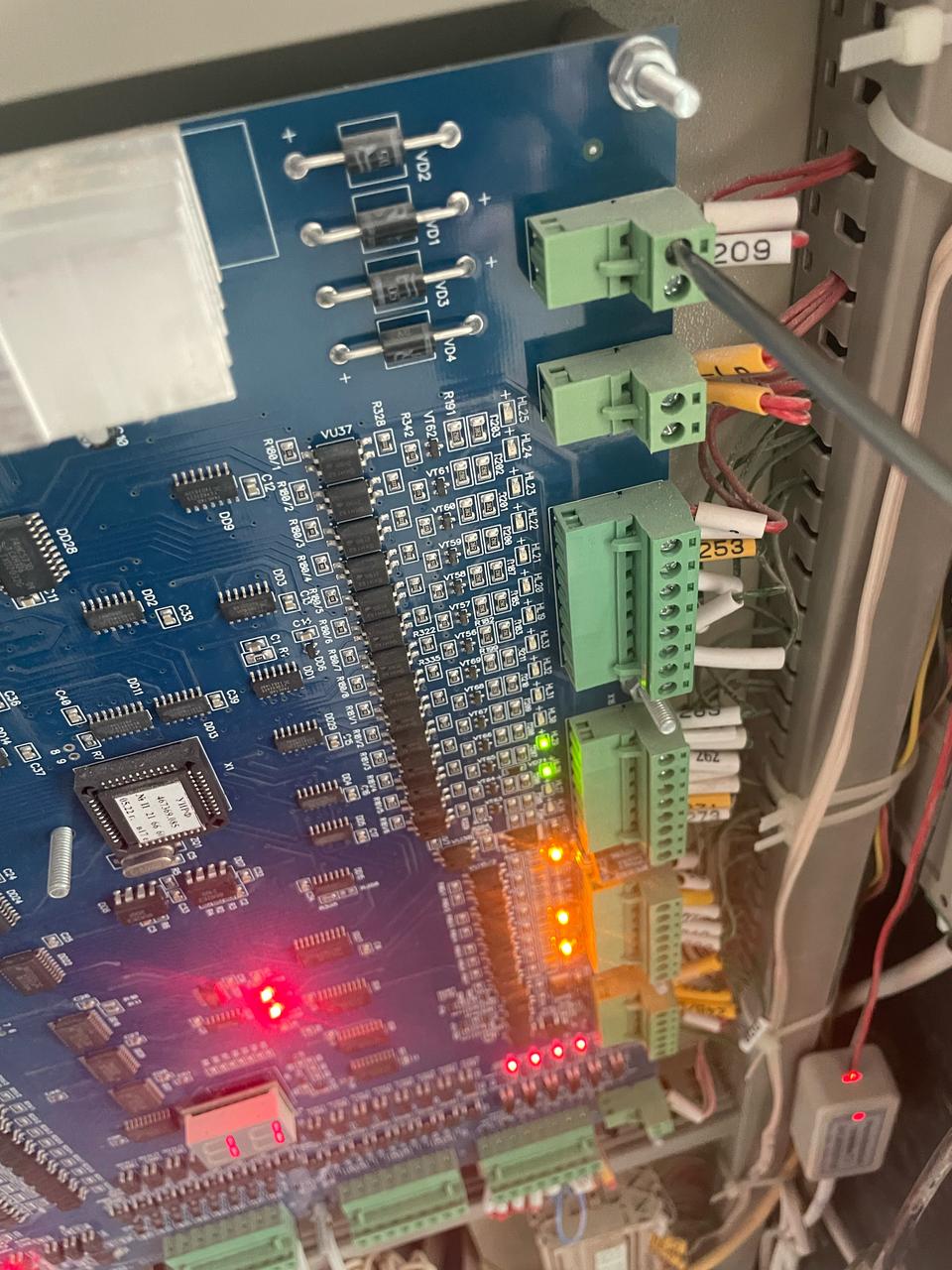 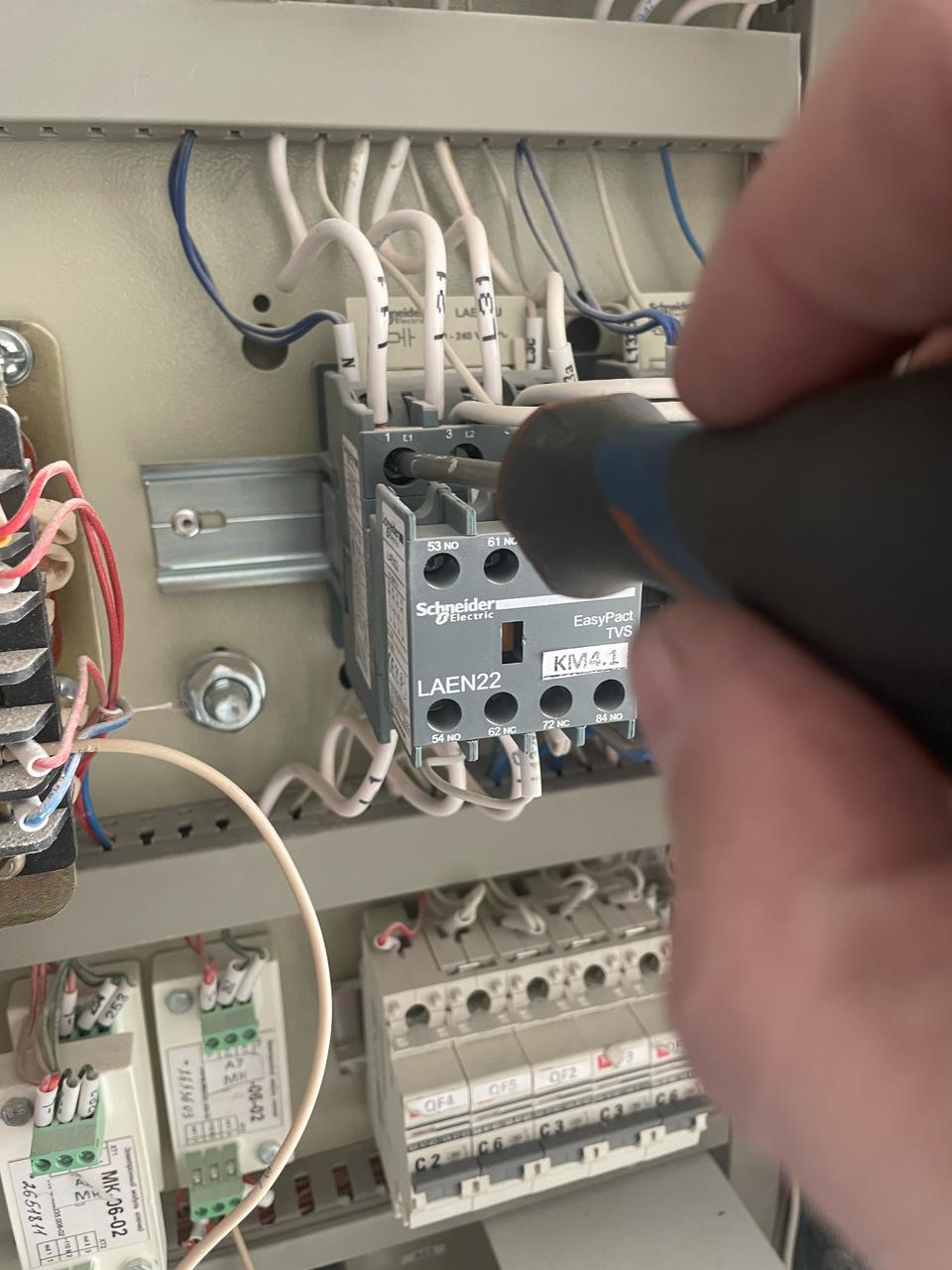 Лифтовое хозяйство: 
Техобслуживание лифтового оборудования 📍 Корпус 10/1, 10/2  

Замена светильников в кабинах лифтов 📍 Корпус 10/1  

⚡ Электрооборудование: 
Профилактика электрических щитов 📍 Корпус 10/1 (подъезды 1-10) 

Установка светодиодной ленты 📍 Корпус 10/1, подъезд 3
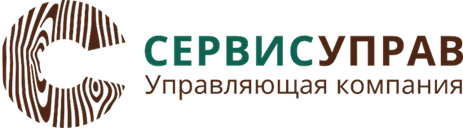 Работы марта
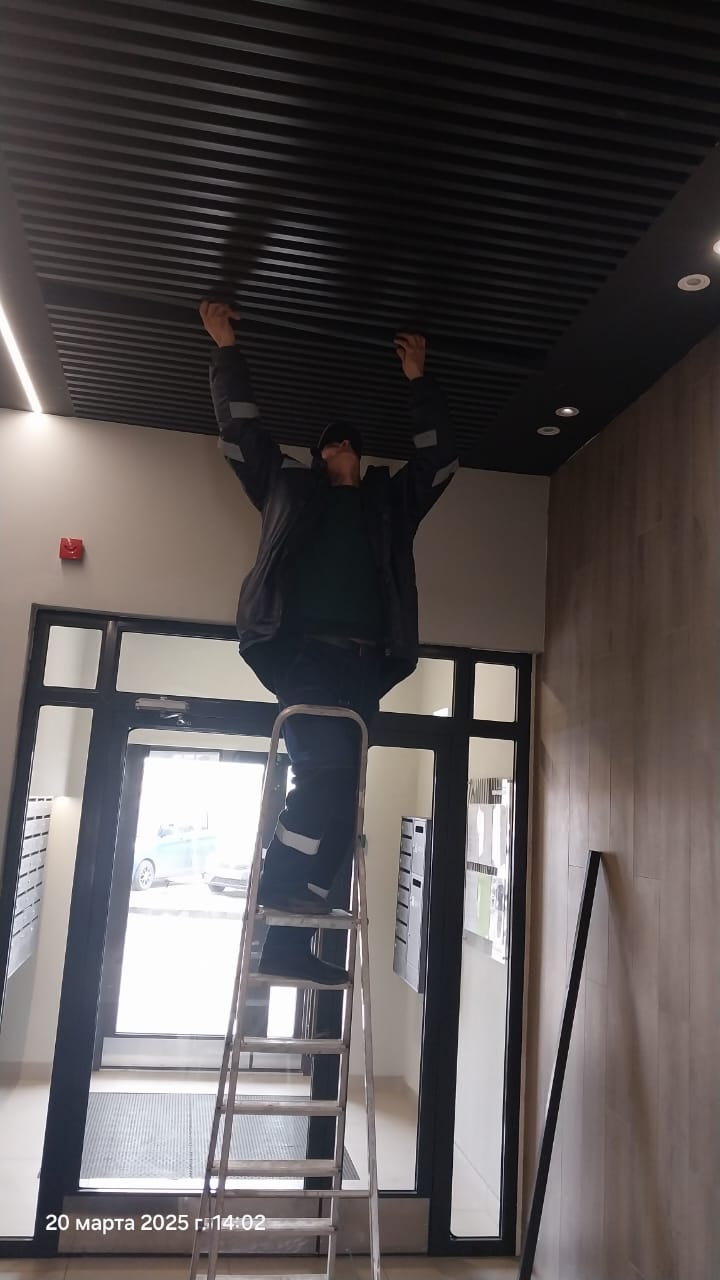 🚪 Ремонтные работы: 
Ремонт ворот 
📍 Корпус 10/1, подъезд 14 

Регулировка доводчиков и дверей 
📍 Корпус 10/2 Восстановление штукатурки стен 
📍 Корпус 10/1, подъезд 10 Ремонт реечного потолка 
📍 Корпус 10/1, подъезд 8 

Замена потолочных панелей 
📍 Корпус 10/1, подъезд 11  

👶 Детские площадки: 
Ремонт игрового оборудования 📍 Корпус 10/1 Восстановление "Боточистов" 📍 Корпус 10/1
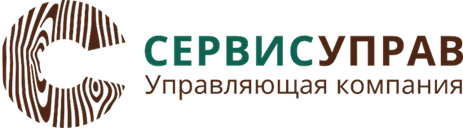 Работы марта
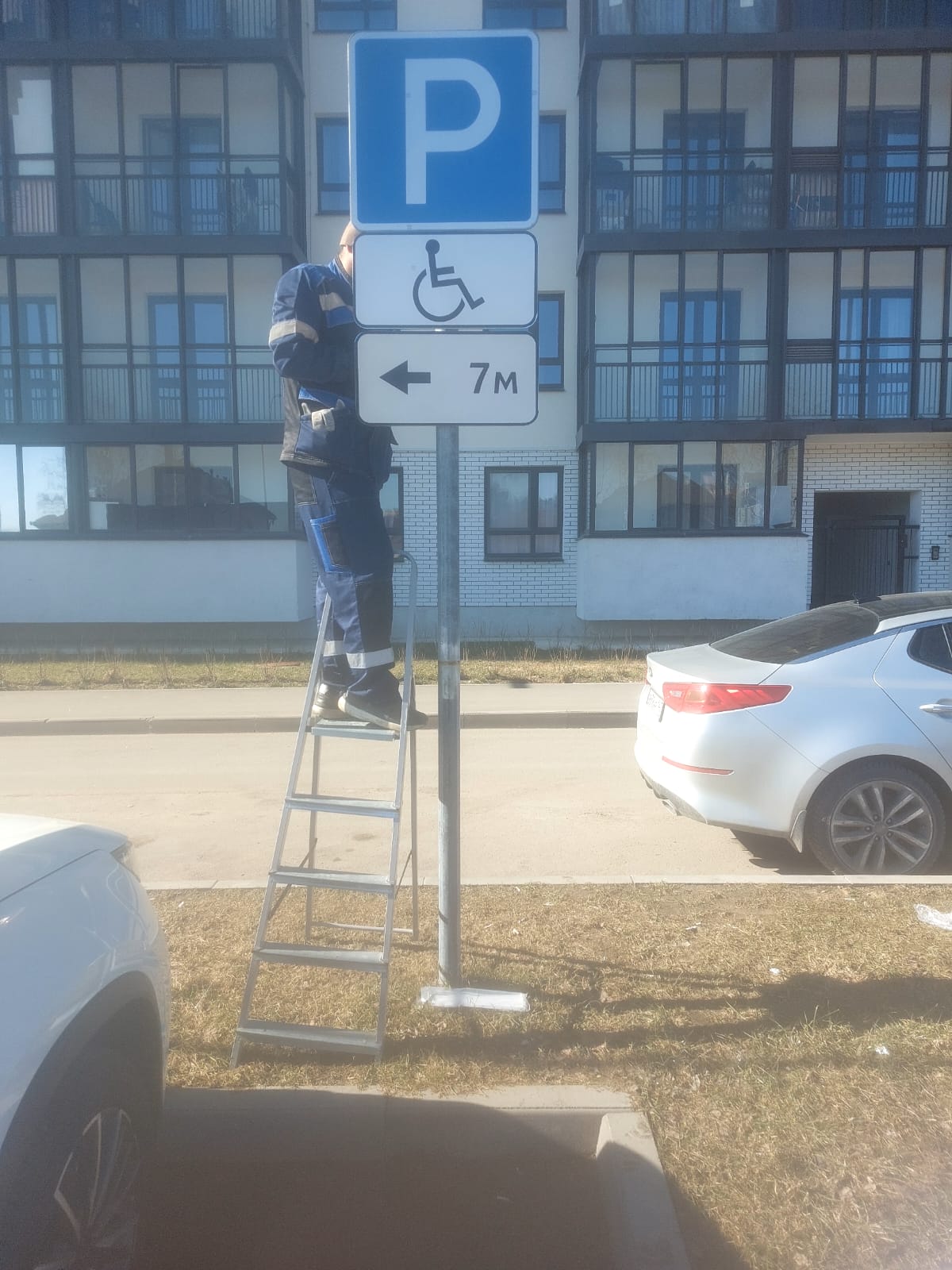 🅿 Парковочные зоны: 
Восстановление знаков для инвалидов 
📍 Корпус 10/1 

🗑 Контейнерные площадки: 
Ремонт ограждения 
📍 Корпус 10/1 (подъезды 11-12)  

🔥 Безопасность: 
Проверка системы АППЗ 
📍 Корпус 10/1 (подъезды 1-4) 
 Демонтаж разбитого стеклопакета 
📍 Корпус 10/2, подъезд 2 (новый на заказе)  

🚪 Места общего пользования: 
Ремонт подвесного потолка в колясочной 📍 Корпус 10/2, подъезд 8
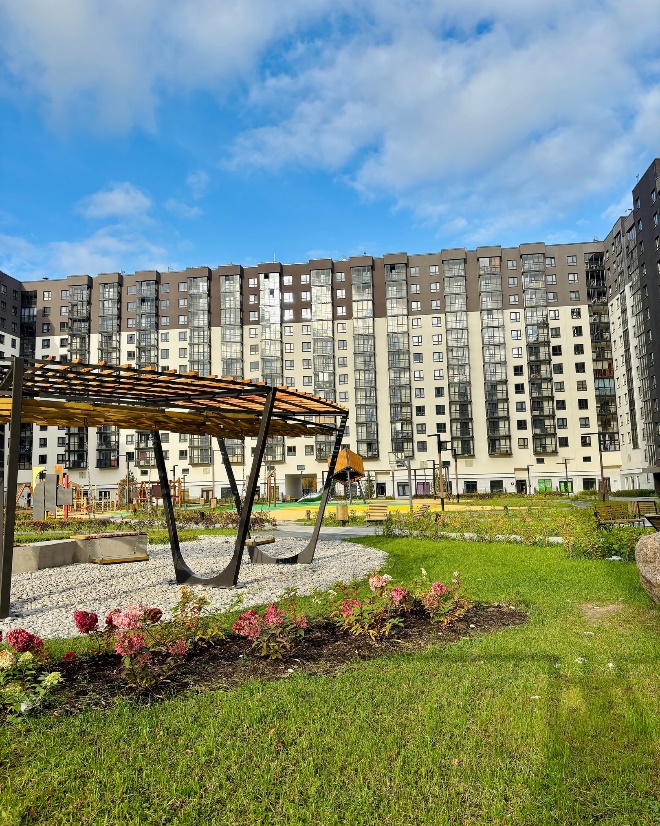 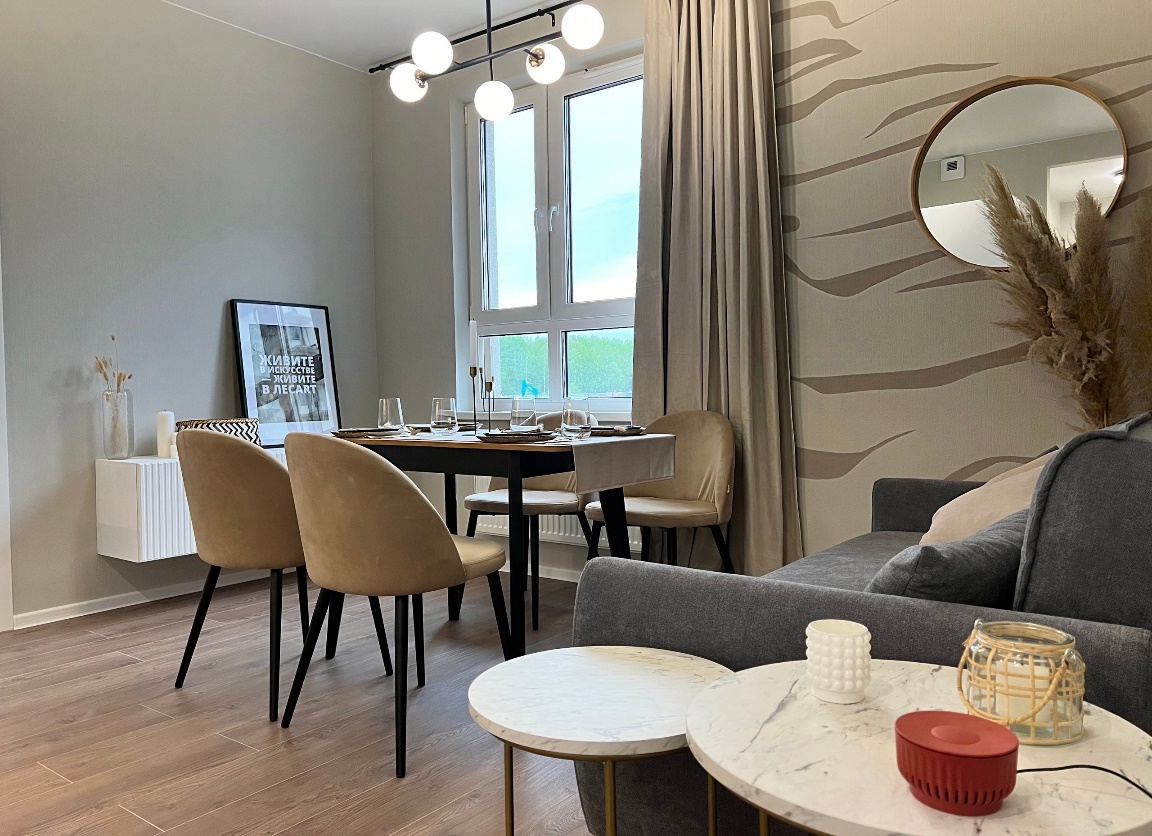 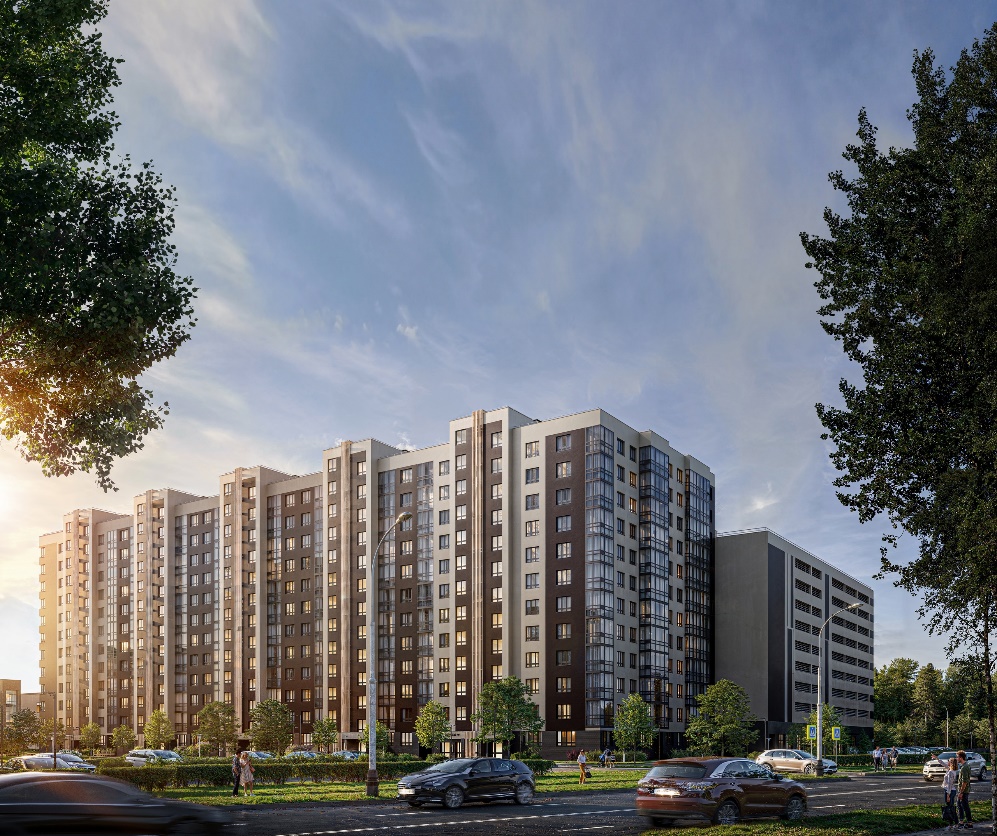 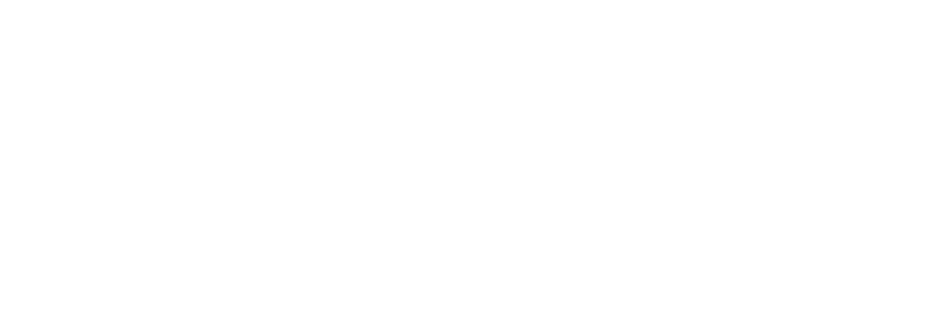 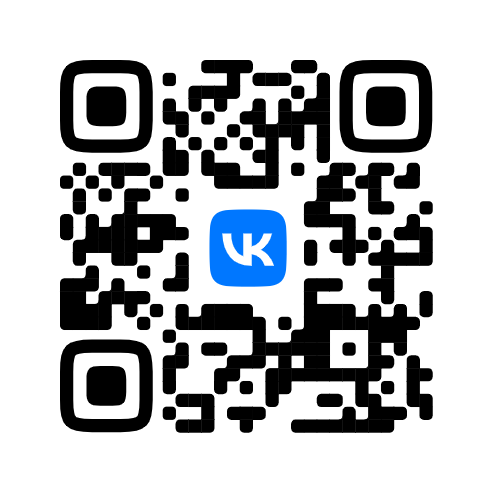 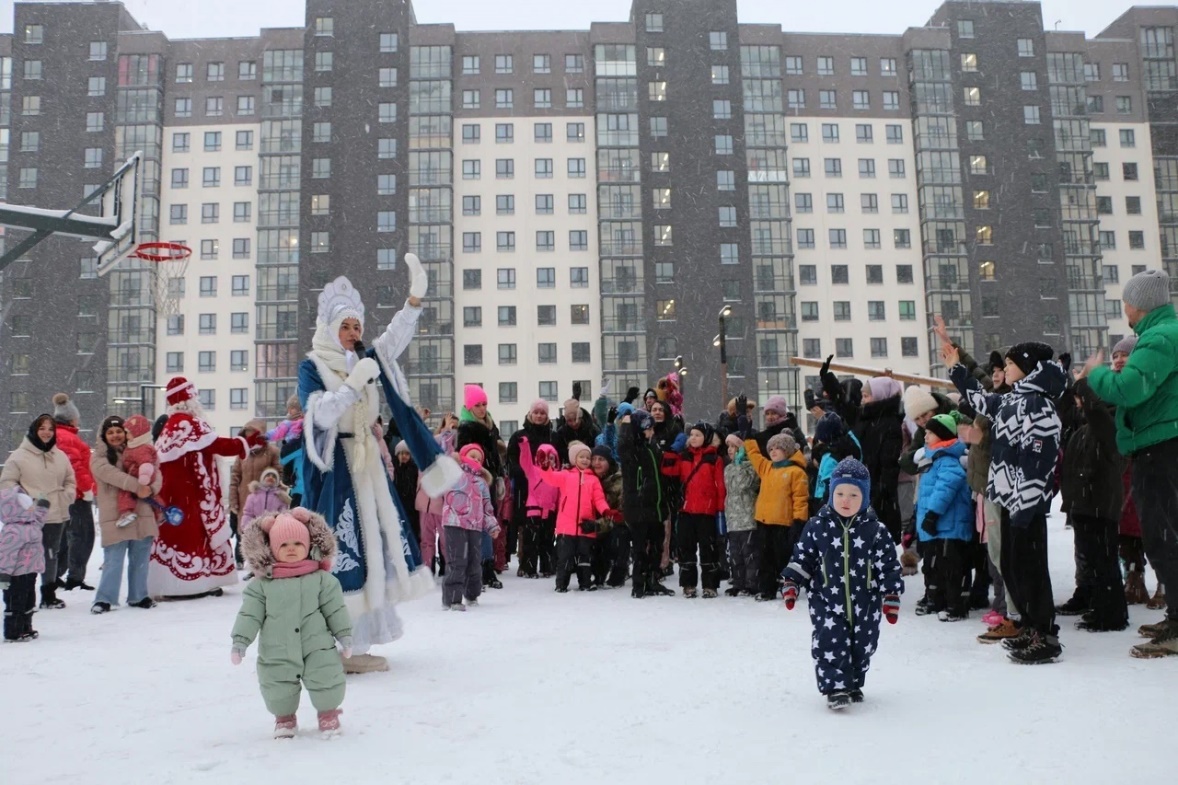 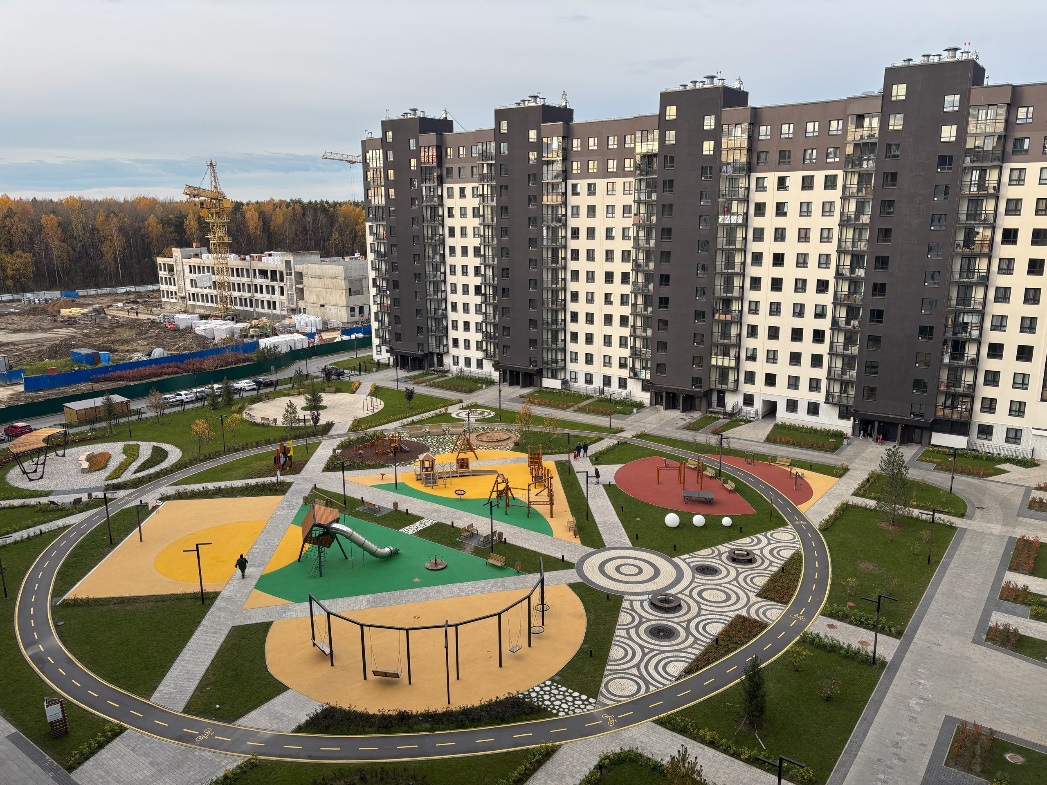 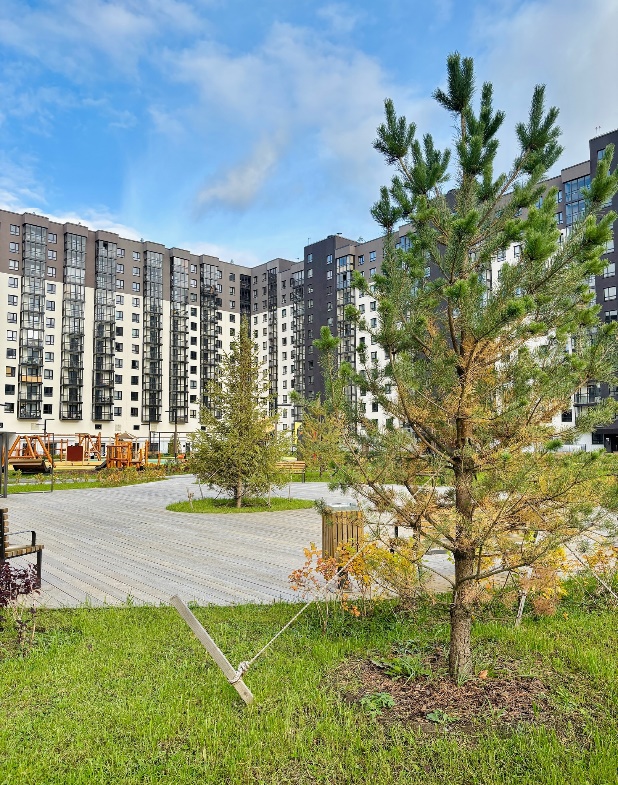 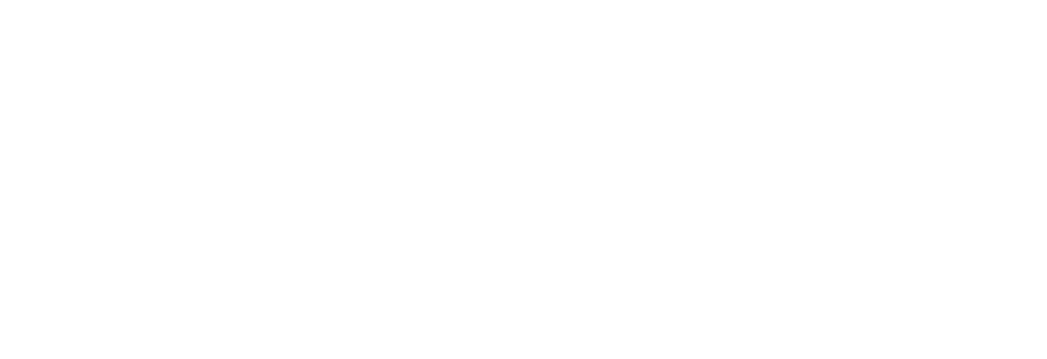 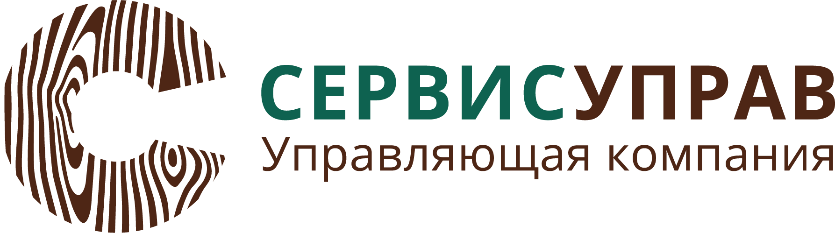 Диспетчерская (812) 493  77 05
Бухгалтерия       (812) 313 41 82
info@serviceuprav.ru